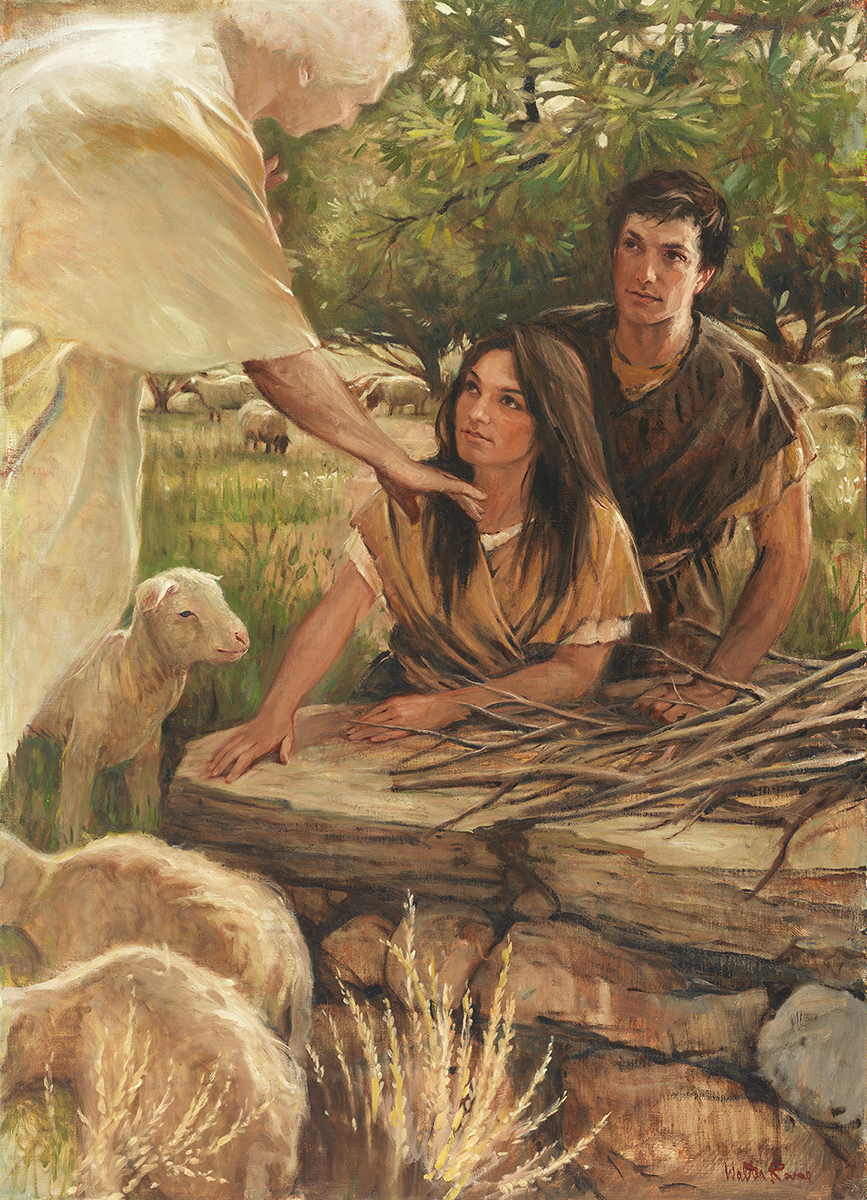 SEMINARY
SEMINARY
SEMINARY
SEMINARY
SEMINARY
SEMINARY
SEMINARY
SEMINARY
SEMINARY
SEMINARY
Old Testament
LESSON 98
2 Kings 5–13
2 Kings 5
“Naaman follows the counsel of Elisha and is healed of his leprosy”
What would you say to your friend to help her strengthen her belief in God?
2 Kings 5:1
Now Naaman, captain of the host of the king of Syria, was a great man with his master, and honourable, because by him the Lord had given deliverance unto Syria: he was also a mighty man in valour, but he was a leper.
What do we learn about Naaman from this verse?
Why might it have been difficult for Naaman when he discovered he had leprosy?
2 Kings 5:2-4
2 And the Syrians had gone out by companies, and had brought away captive out of the land of Israel a little maid; and she waited on Naaman’s wife.
3 And she said unto her mistress, Would God my lord were with the prophet that is in Samaria! for he would recover him of his leprosy.
4 And one went in, and told his lord, saying, Thus and thus said the maid that is of the land of Israel.
Who did the Israelite maid say could heal Naaman?
2 Kings 5:9-10
9 So Naaman came with his horses and with his chariot, and stood at the door of the house of Elisha.
10 And Elisha sent a messenger unto him, saying, Go and wash in Jordan seven times, and thy flesh shall come again to thee, and thou shalt be clean.
How did Elisha communicate with Naaman?
What did Elisha tell Naaman to do in order to be healed?
How might you have responded to Elisha’s instructions?
2 Kings 5:11–12
11 But Naaman was wroth, and went away, and said, Behold, I thought, He will surely come out to me, and stand, and call on the name of the Lord his God, and strike his hand over the place, and recover the leper.
12 Are not Abana and Pharpar, rivers of Damascus, better than all the waters of Israel? may I not wash in them, and be clean? So he turned and went away in a rage.
13 And his servants came near, and spake unto him, and said, My father, if the prophet had bid thee do some great thing, wouldest thou not have done it? how much rather then, when he saith to thee, Wash, and be clean?
Why was Naaman upset about how Elisha had given his instructions?
Why was Naaman upset about the instructions Elisha had given?
In what ways might following these instructions have been a test of faith for Naaman?
How would you summarize the questions Naaman’s servants asked him?
How might this experience have affected your testimony of the prophet’s calling?
2 Kings 5:14
Then went he down, and dipped himself seven times in Jordan, according to the saying of the man of God: and his flesh came again like unto the flesh of a little child, and he was clean.
How did Naaman show his faith in the words of God as given through Elisha?
What might you have been thinking the first time you dipped yourself in the water? The second time? The seventh time?
What thoughts or feelings might you have had as you saw your leprosy healed?
2 Kings 5:15
¶ And he returned to the man of God, he and all his company, and came, and stood before him: and he said, Behold, now I know that there is no God in all the earth, but in Israel: now therefore, I pray thee, take a blessing of thy servant.
What did Naaman come to know through this experience?
What will happen to our testimonies of God if we choose to exercise faith in His words?
As we exercise faith by acting on God’s words, our testimony of Him will be strengthened.
Why do you think we need to exercise faith in God to build or strengthen our testimonies?
2 Kings 6:1-7
“Elisha causes an axe 
head to float”
Taking a difficult test at school
Losing keys or a cell phone
Deciding which classes to take
2 Kings 6:4-5
4 So he went with them. And when they came to Jordan, they cut down wood.
5 But as one was felling a beam, the axe head fell into the water: and he cried, and said, Alas, master! for it was borrowed.
6 And the man of God said, Where fell it? And he shewed him the place. And he cut down a stick, and cast it in thither; and the iron did swim.
7 Therefore said he, Take it up to thee. And he put out his hand, and took it.
Why was losing this axe head a concern for these men?
How important do you think an axe head is in the grand scope of God’s plan?
How might you have felt when you saw the axe head floating in the water?
What can this miracle teach us about God’s awareness of us and our concerns?
God is aware of our concerns and is merciful to us.
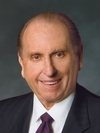 “Our Heavenly Father is aware of our needs and will help us as we call upon Him for assistance. I believe that no concern of ours is too small or insignificant. The Lord is in the details of our lives” (Thomas S. Monson, “Consider the Blessings,” Ensign or Liahona, Nov. 2012, 88).
President 
Thomas S. Monson
(1924-2018)
2 Kings 6:8-13:25
“Israel and Syria battle each other, and new kings reign in Israel”
What did Elisha reveal to the king of Israel?
What did the Syrian king command his army to do?
2 Kings 6:15-16
15 And when the servant of the man of God was risen early, and gone forth, behold, an host compassed the city both with horses and chariots. And his servant said unto him, Alas, my master! how shall we do?
16 And he answered, Fear not: for they that be with us are more than they that be with them.
How did Elisha answer his servant’s question?
Why might Elisha’s answer have been confusing to the servant?